EL PORTAFOLIO DE EVIDENCIAS COMO HERRAMIENTA PARA ENRIQUECER LA LABOR DOCENTE A TRAVÉS DE RECURSOS DE INVESTIGACIÓN
Daniela Elizabeth Luna Rangel
Competencia profesional:Utiliza recursos de la investigación educativa para enriquecer la práctica docente, expresando su interés por la ciencia y la propia investigación.
Unidades de competencia: 
Utiliza medios tecnológicos y las fuentes de información disponibles para mantenerse actualizado respecto a las diversas áreas disciplinares y campos formativos que intervienen en su trabajo docente. 
Aplica resultados de investigación para profundizar en el conocimiento de sus alumnos e intervenir en sus procesos de desarrollo
 Elabora documentos de difusión y divulgación para socializar la información producto de sus indagaciones.
Propósitos y objetivos del documento
Evidenciar mediante los trabajos seleccionados, analizados y evaluados con base a la rúbrica construida, los aprendizajes obtenidos y el nivel que se logró en la competencia profesional elegida
Seleccioné esta competencia profesional porque considero que es es de suma importancia analizar los recursos de investigación que se tienen y cómo se puede ser capaz de crear distintos métodos para investigar las necesidades que se pueden presentar al ejercer en la labor docente.
El documento está conformado por:

Índice 
Desarrollo, organización y valoración de las evidencias de aprendizaje
Conclusiones
Referencias
Anexos
Instrumento de valoración
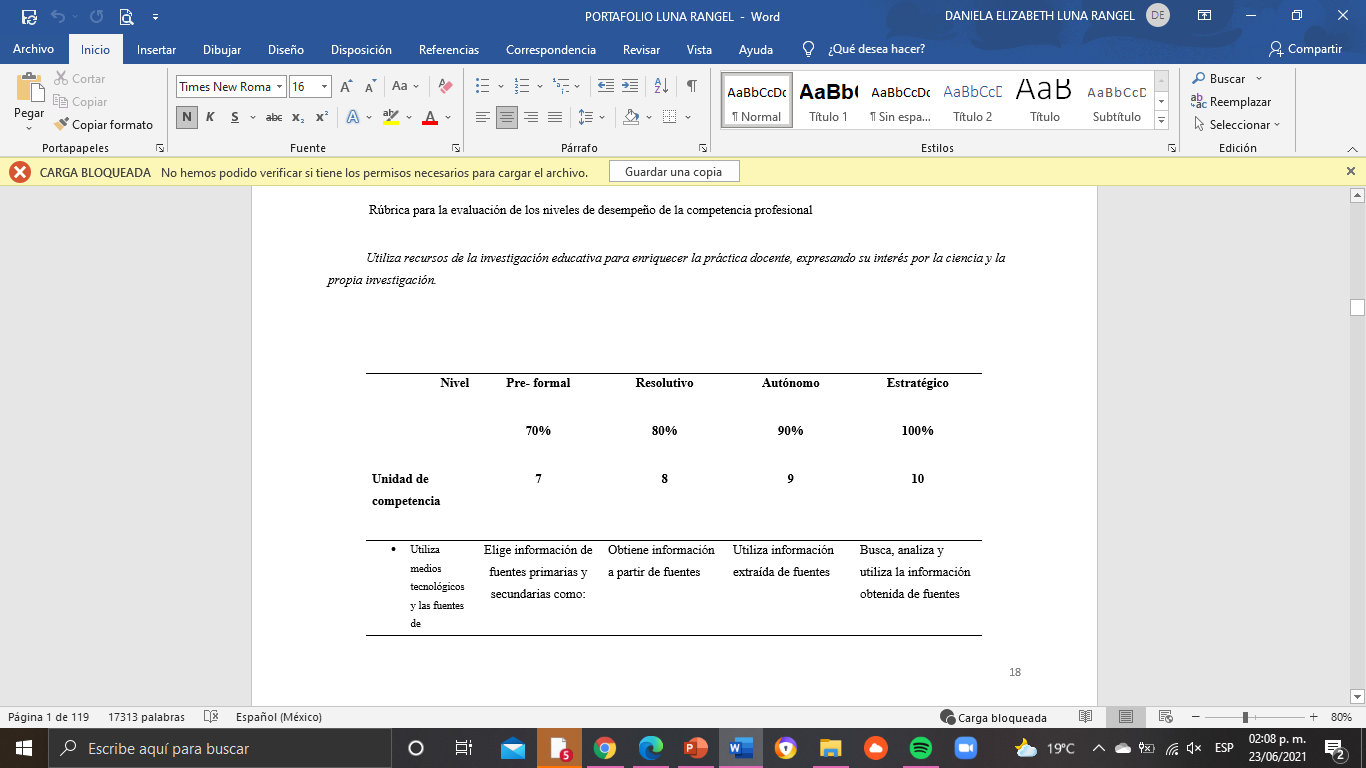 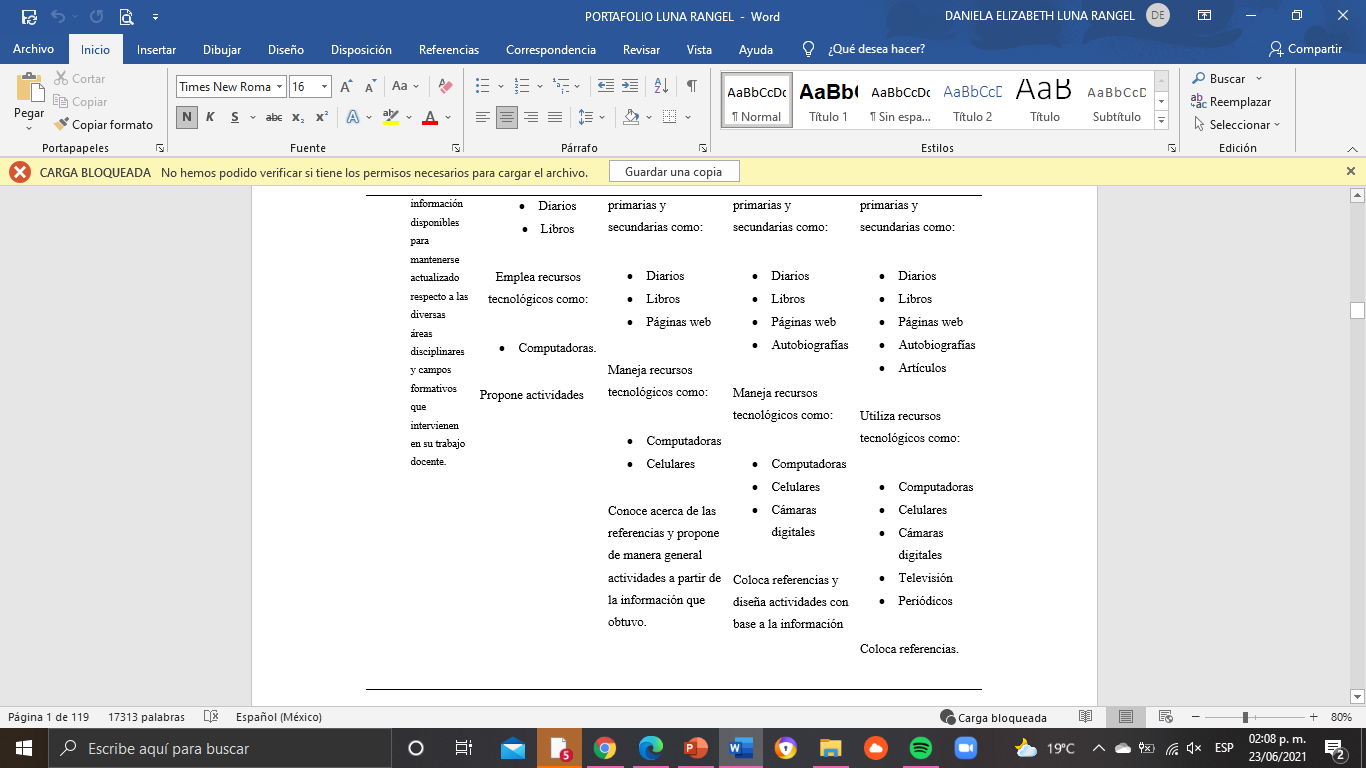 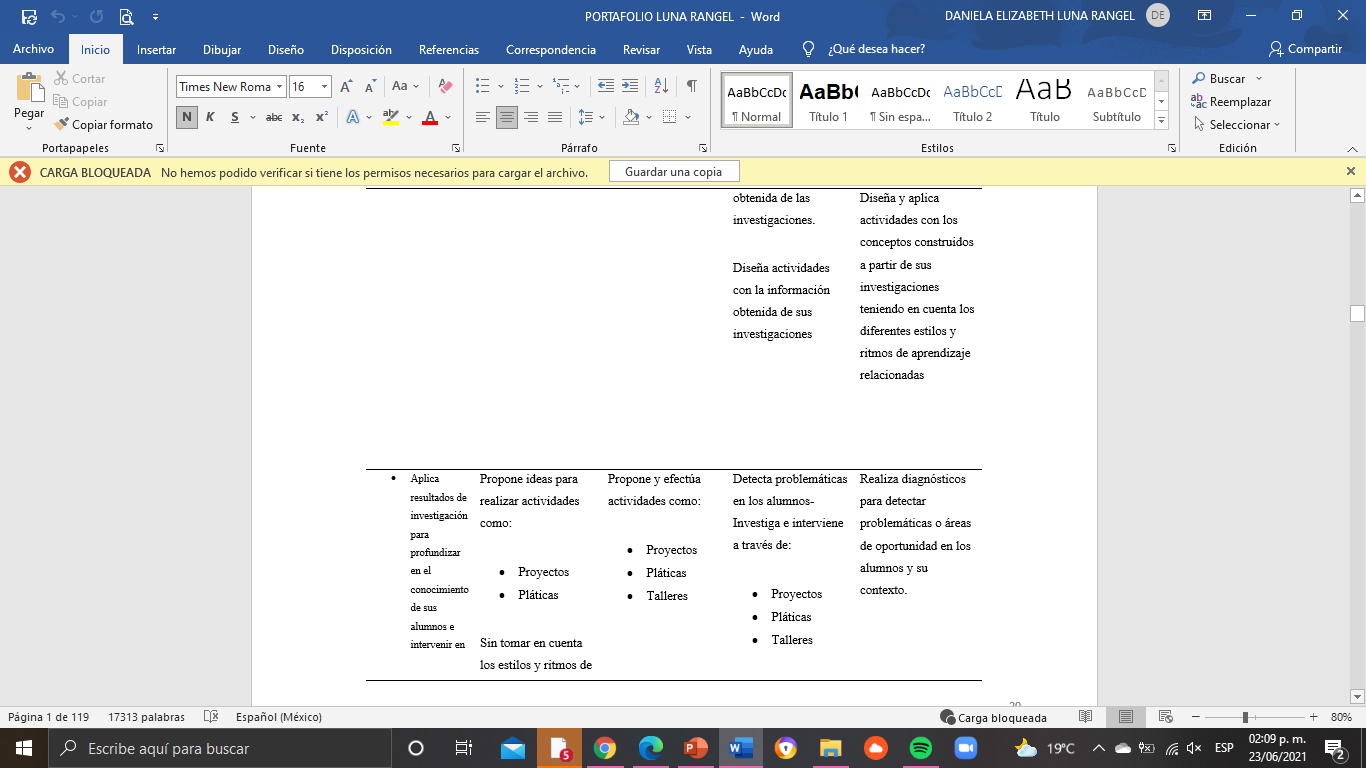 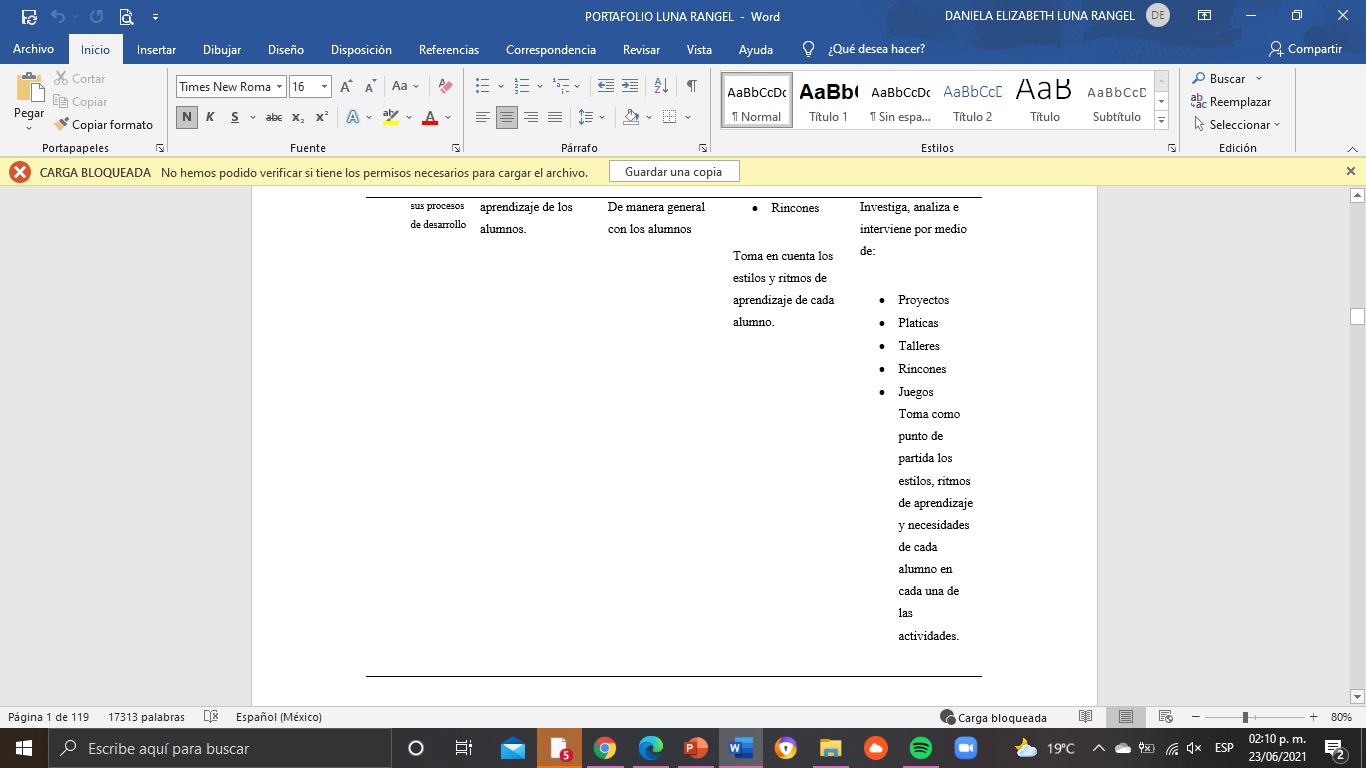 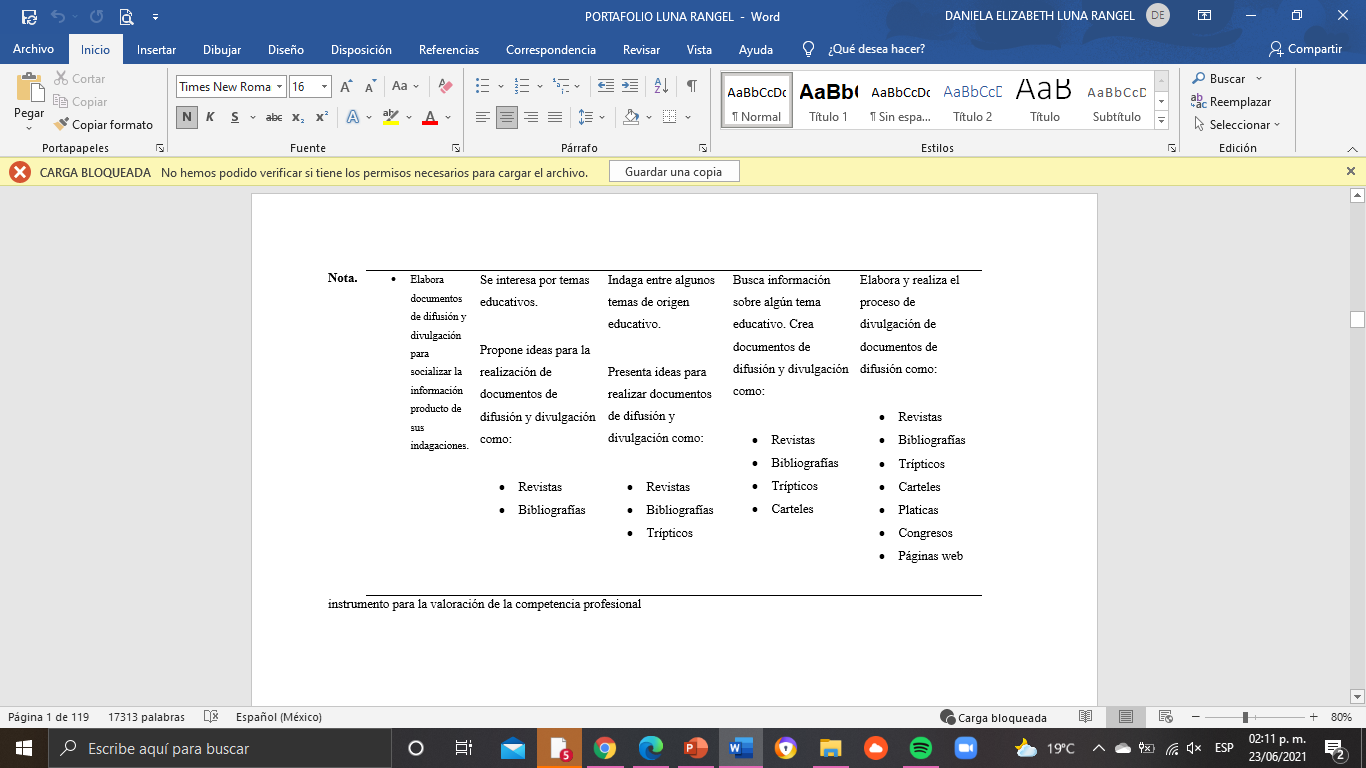 Resolutivo
Autónomo
Resultado: 80%
Evidencia 1
Fortalezas:

Investigación de temas informativos en fuentes confiables 
Manejo de recursos tecnológicos (Computadora) (Programas de Microsoft)
Creación de documentos de difusión


Áreas de oportunidad:

Extender los medio de investigación
Difundir los documentos creados
Evidencia 1
Resolutivo
Autónomo
Resultado: 80%
Evidencia 2
Fortalezas:

Información obtenida de distintas fuentes: libros, páginas web 

Uso y manejo de recursos tecnológicos como computadoras, celulares y programas de Microsoft

Diseño de actividades con base a la información obtenidas


Áreas de oportunidad:

Considerar ritmos y estilos de aprendizaje de cada alumno 

Diseño de actividades partiendo de un diagnóstico
Resultado: 80%
Pre- formal
Resolutivo
Evidencia 3
Fortalezas:

Investigación y creación de un proyecto socioeducativo 
Diseño de actividades para la solución de la problemática detectada



Áreas de oportunidad:

Búsqueda de mayor información 

Creación de documentos de difusión y divulgación
Resolutivo
Autónomo
Resultado: 90%
Estratégico
Retos
Las asesorías en línea debido a la pandemia.

El no conocer algunos conceptos

El trabajo acumulado

Tiempos
Áreas de oportunidad
Difusión de documentos

Conocer y utilizar otros medios de investigación

Aplicar actividades con base al diagnostico, etilos y ritmos de aprendizaje

Verificar fuentes confiables de información
Resultados
Comprendí la importancia de la investigación en la labor docente

La importancia de saber investigar

El impacto que tiene la investigación en la educación
Conclusiones y recomendaciones
Es preciso identificar las áreas de oportunidad

Seguir trabajando en ellas

Saber que el aprendizaje es constante